Figure 2. (a) Outline of the minimal set of interacting brain areas. Our model areas are restricted to elementary but ...
Cereb Cortex, Volume 15, Issue 4, April 2005, Pages 431–447, https://doi.org/10.1093/cercor/bhh146
The content of this slide may be subject to copyright: please see the slide notes for details.
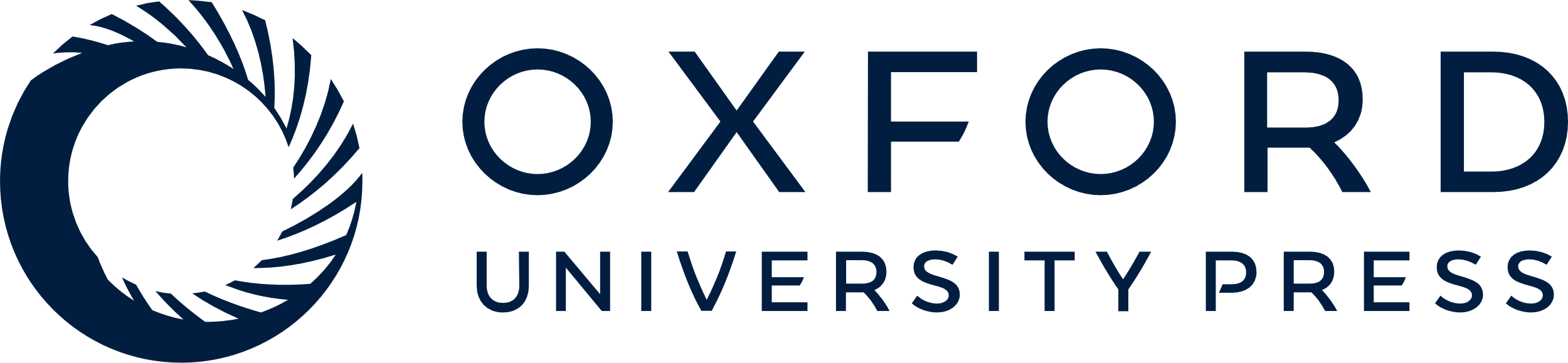 [Speaker Notes: Figure 2. (a) Outline of the minimal set of interacting brain areas. Our model areas are restricted to elementary but typical processes and do not replicate all features in these areas. The arrows indicate known anatomical connections between the areas, which are relevant to the model. The area that sends feedforward input into the model is not explicitly modeled. The labels in the boxes denote the implemented areas. (b) Sketch of the simulated model areas. Each box represents a population of cells. The formation of those populations is a temporal dynamic process. Bottom-up (driving) connections are indicated by a bright arrow and top-down (modulating) connections are shown as a dark arrow. The two boxes in V4 and other areas indicate that we simulate two dimensions (e.g. ‘color’ and ‘form’) in parallel. The FEF is pooled across dimensions.


Unless provided in the caption above, the following copyright applies to the content of this slide: Cerebral Cortex V 15 N 4 © Oxford University Press 2004; all rights reserved]